Решение задач средствами
 Pascal ABC
Выполнила: Лабанова Виктория Александровна,
ученица 8 класса БОУ «СОШ №4» г. Калачинска 
Омской области

Руководитель: Лабанова Татьяна Викторовна, 
учитель математики БОУ «СОШ №4» 
г. Калачинска Омской области
Цель исследования: написать программы на языке Pascal ABC для возведения числа в степень с натуральным показателем, сравнения степеней с натуральным показателем, выполнения действий со степенями.
Задачи: 
- изучить понятие «язык программирования»,
- познакомиться с историей программирования,
- познакомиться со структурой программ на Pascal ABC,
- изучить основные конструкции языка Pascal ABC,
- разработать алгоритмы для решения задач,
 написать программы для решения задач и     
  протестировать их
Язык программирования - это формальный язык, предназначенный для записи компьютерных программ.
Язык программирования Pascal был разработан в 1970 г  Никлаусом Виртом в Цюрихском институте информатики (Швейцария). 
Система PascalABC.NET является совместной разработкой российских и немецких программистов.
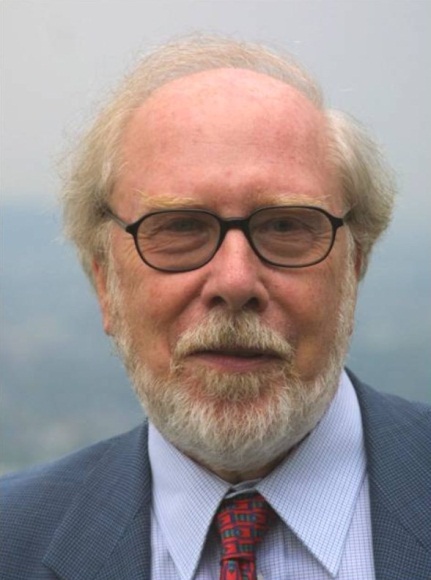 Никлаус Вирт
http://pascalabc.net/
Задача № 1. 
Возвести в квадрат заданное число.
var 
      a: real; 
   begin 
      writeln ('Введите число, квадрат которого необходимо вычислить:'); 
      readln(a); 
      a := a * a; 
      writeln('Квадрат числа =', a);
   end.
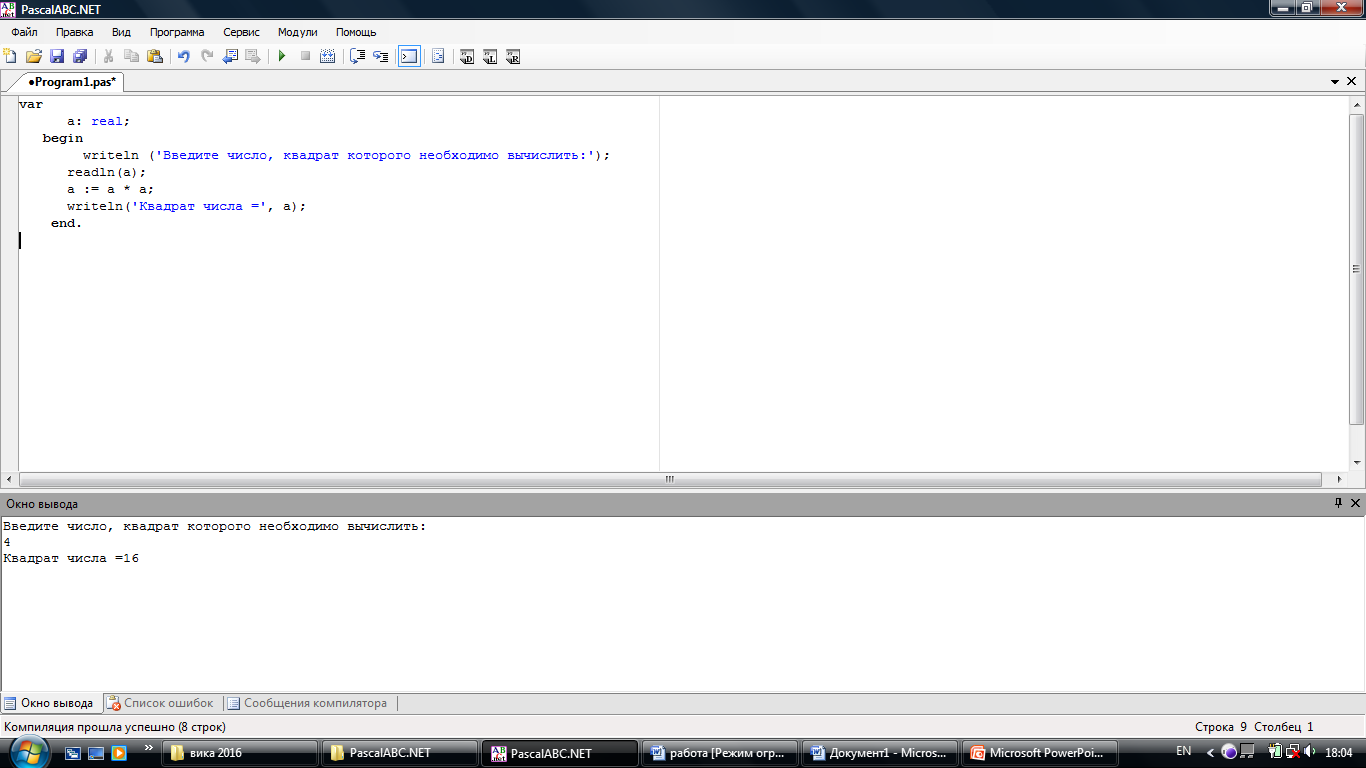 Задача № 2. Возвести заданное число в степень 
с заданным натуральным показателем.
var 
      b, i: integer; 
      a, c: real;
   begin 
        writeln ('Введите основание степени:'); 
      readln(a); 
      writeln ('Введите показатель степени:'); 
      readln(b); 
      c:=1;
      for i:= 1 to b do
      begin 
      c:= c * a;
      end;
      writeln(a,'в',b,'степени =', c);
   end.
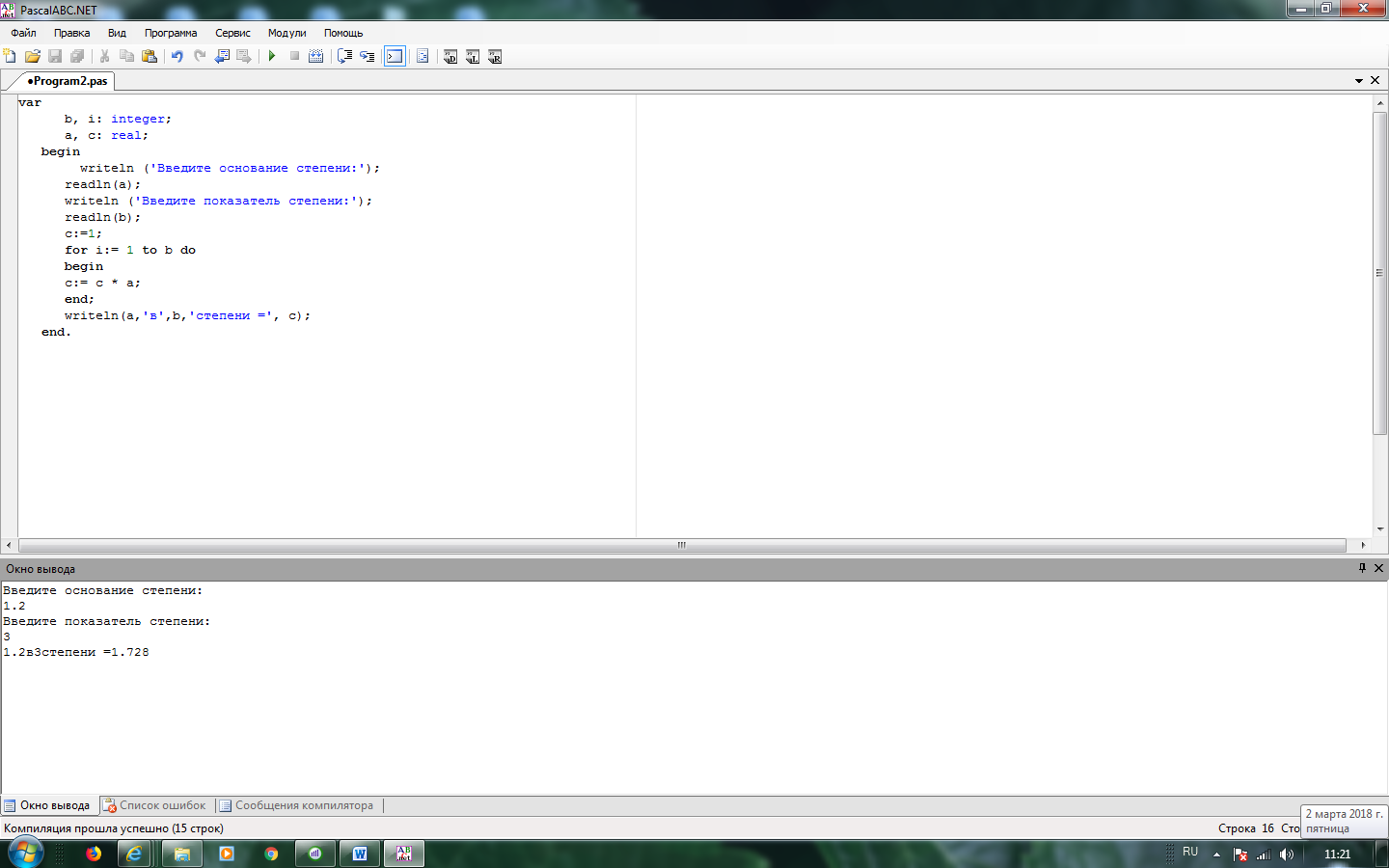 Задача № 3. 
Сравнить две степени с натуральным показателем.
var       b,d,i,j: integer;          a,c,m,n: real; 
   begin 
      writeln ('Введите основание первой степени:');         readln(a); 
      writeln ('Введите показатель первой степени:');      readln(b); 
      writeln ('Введите основание второй степени:');         readln(c); 
      writeln ('Введите показатель второй степени:');      readln(d); 
      m:=1;
      for i:= 1 to b do  begin 
      m:= m * a;    end;
      n:=1;
      for j:= 1 to d do   begin 
      n:= n * c;    end;
      if m=n then    begin writeln('Степени равны')  end 
       else 
           if m > n then   begin    
               writeln(a,'в',b,'степени больше, чем',c,'в',d,'степени')    end 
             else     
              begin   writeln(c,'в',d,'степени больше, чем',a,'в',b,'степени')    end 
 end.
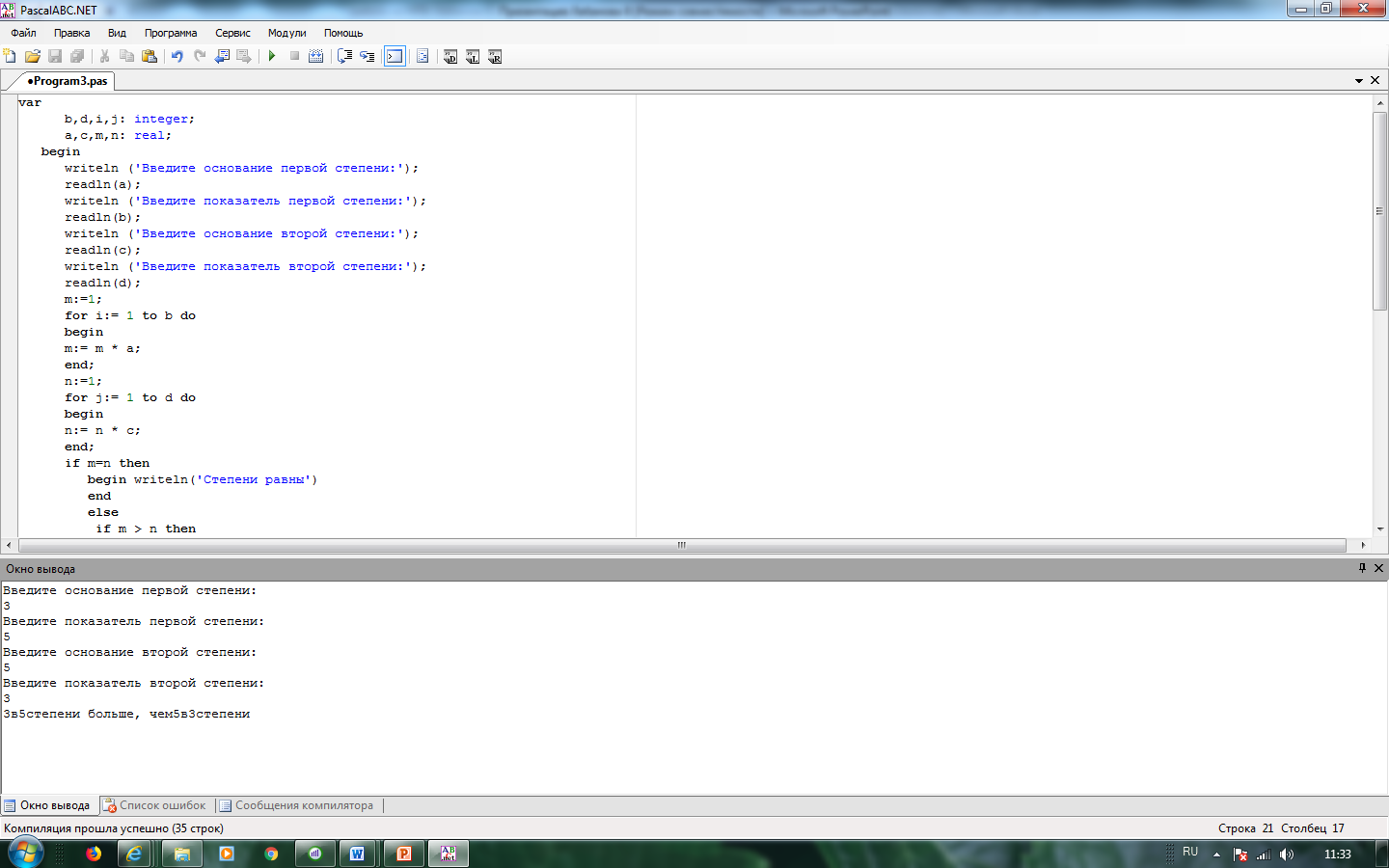 Задача № 4. Выполнить арифметические действия с двумя степенями с натуральным показателем.
var 
      b,d,i,j: integer;         a,c,m,n,f: real;       k:char;
   begin 
      writeln ('Введите основание первой степени:');  readln(a); 
      writeln ('Введите показатель первой степени:'); readln(b); 
      writeln ('Введите основание второй степени:');  readln(c); 
      writeln ('Введите показатель второй степени:'); readln(d); 
      writeln ('Введите знак арифметического действия, которое необходимо выполнить со степенями');    readln(k); 
      m:=1;    for i:= 1 to b do    begin     m:= m * a;      end;
      n:=1;   for j:= 1 to d do     begin   n:= n * c;       end;
     case k of
  '+': f := m+n;            '-': f := m-n;
  '*': f := m*n;             else f := m/n;
end;            writeln ('Результат:',f); 
 end.
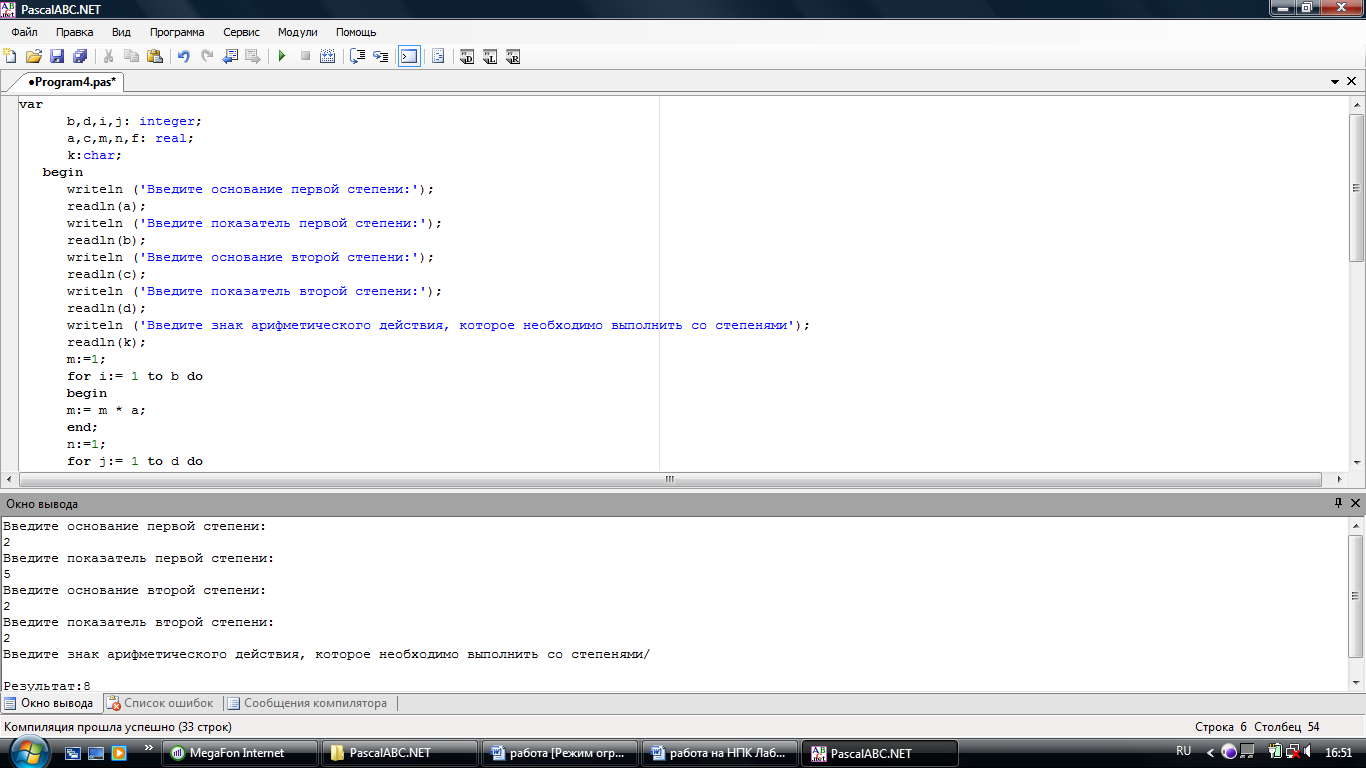 Цель исследования достигнута: разработаны программы для решения задач  в среде программирования Паскаль-ABC. 
Программы протестированы. 
При этом я ознакомилась  с историей программирования. 
Освоила некоторые приемы программирования в интегрированной среде Паскаль-ABC. 
Полученные знания и навыки помогут мне на уроках информатики в 9 классе.